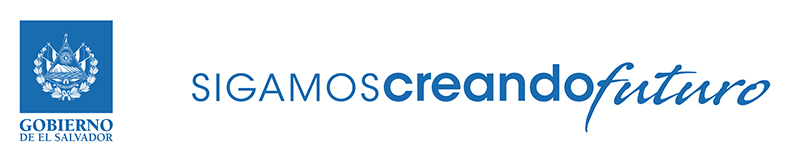 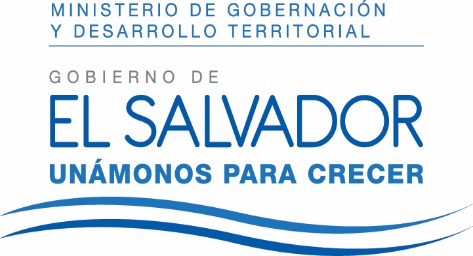 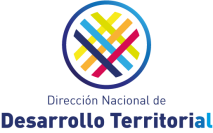 EL ABORDAJE DEL DESARROLLO DE LOS TERRITORIOS RURALES EN LA LEY DE OT
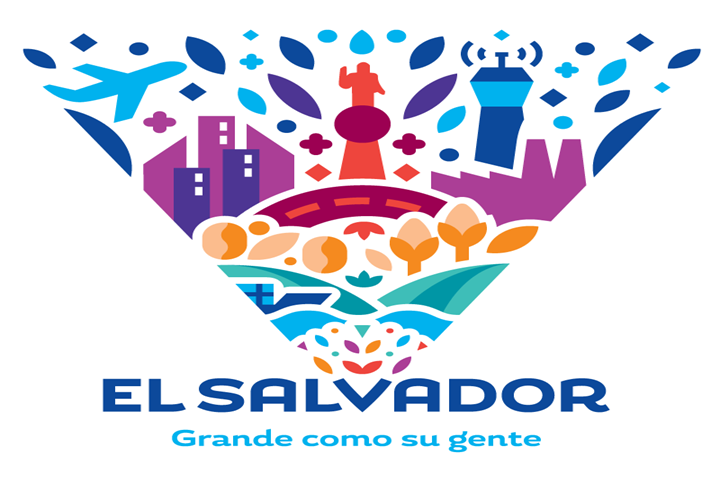 DIRECCIÓN DE DESARROLLO TERRITORIAL
MINIISTERIO DE GOBERNACIÓN Y DESARROLLO TERRITORIAL

26 DE JULIO 2018
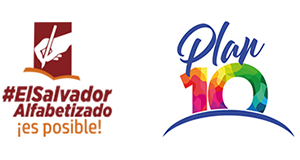 INDICE
Introducción: Modelo de gestión
Modelo de gestión territorial actual
La forma que adquiere nuestro territorio, debido a la ocupación que hacemos de él, es un reflejo no de la casualidad o de la desgracia, sino que el resultado de una “forma de hacer las cosas” en materia de planificación y gestión territorial, que difícilmente podría generar mejores resultados, si no fuera también por la fortuna o el azar.

A esa forma o formas de hacer las cosas llamamos “modelo de gestión territorial”, es decir una serie de atributos que describen nuestro comportamiento institucional, social y económico respecto del uso del territorio y sus recursos.

El modelo actual se caracteriza por rasgos diversos, pero hemos seleccionado algunos que ilustran los ámbitos más críticos, basándonos también en el análisis que hace el PQD:
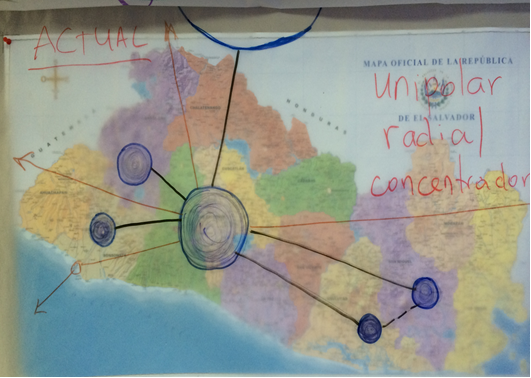 Modelo territorial futuro
Interpretando de manera libre los objetivos del PQD y su expresión en el uso del territorio, creemos que el país aspira a un modelo de ocupación poli-céntrico, inter-conectado y efectivamente abierta a la integración productiva con los países vecinos y con el mundo.

Como una forma de estimular la discusión, proponemos esta primera imagen, esquemática, de esa aspiración, intentando hacerla realista y viable, consciente de los enormes retrasos existentes.
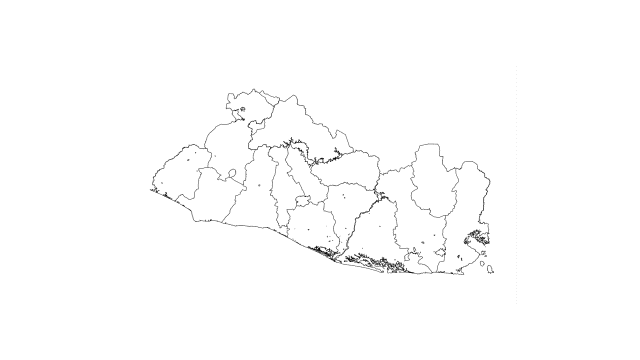 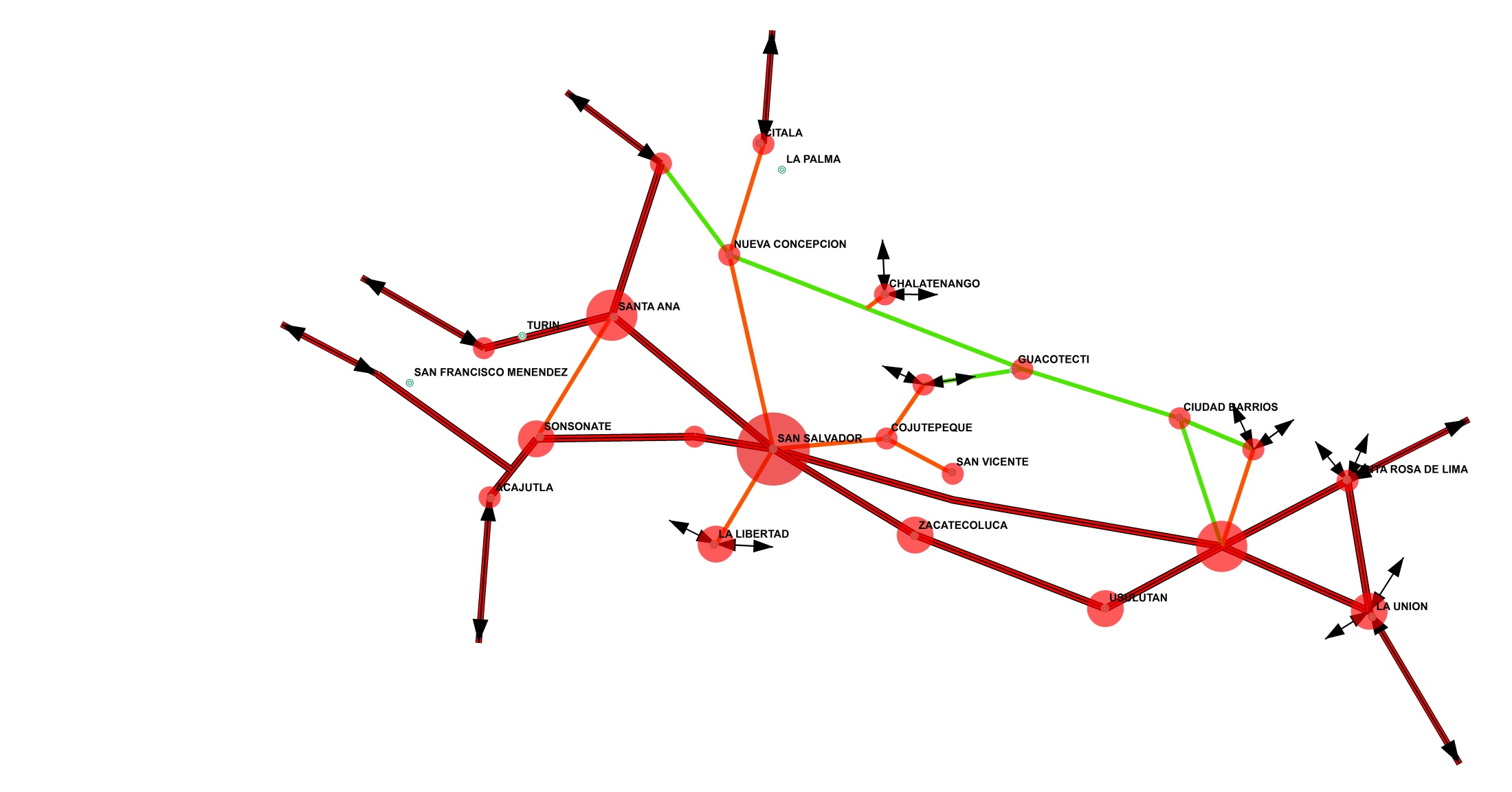 ENFOQUE CONCEPTUAL
GOBERNANZA
MODELO TERRITORIAL DE DESARROLLO
Visión 2034
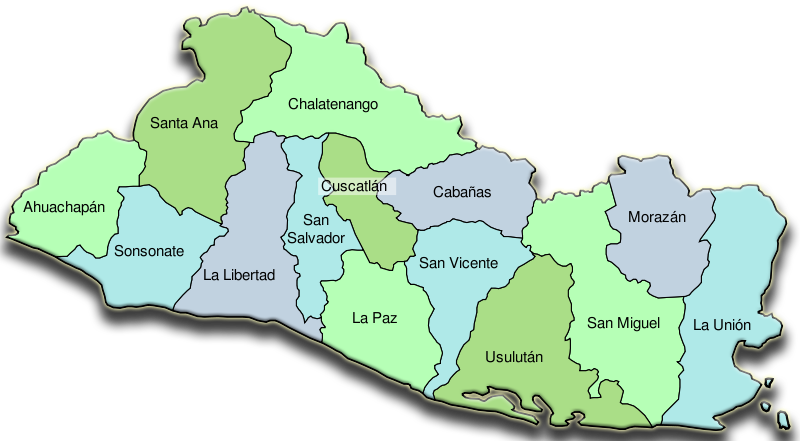 El Salvador es un país próspero, equitativo, incluyente, solidario y democrático que ofrece oportunidades de buen vivir a toda su población.
El modelo territorial desde: El Buen Vivir
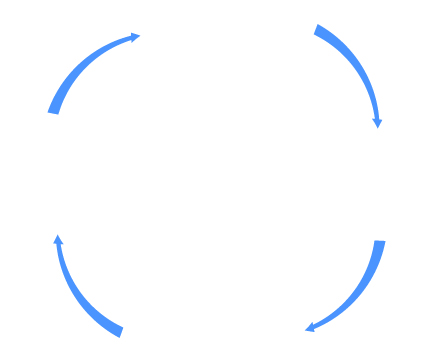 “Las personas no pueden vivir sin ser parte de una comunidad y estando al margen de la naturaleza.”
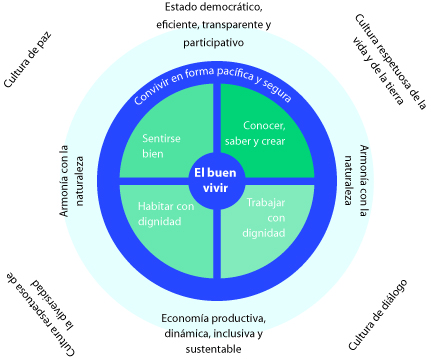 [Speaker Notes: El buen vivir representa una nueva manera de construir el presente del país para poder hacerle frente al futuro, y es un componente indispensable en el desarrollo de El Salvador. Desde esta óptica, el desarrollo no se concibe como un proceso único, lineal y centrado en el crecimiento económico: el desarrollo es integral y
plural y, en consecuencia, debe incorporar las dimensiones cultural, social, política, económica y ambiental del bienestar.]
En Buen vivir se materializa en logros de largo plazo, agrupados en tres categorías:
Bienestar subjetivo y material de las personas;
Convivencia pacífica y segura;
Estado y economía al servicio del buen vivir y en armonía con la naturaleza.
Buen vivir: participación, planeación y transformación del Estado
Participación ciudadana
Adoptar el Buen vivir implica:
… … …
El territorio como espacio de creación, reproducción, producción y convivencia comunitaria;
recuperar el tejido social-comunitario;
instaurar procesos de inclusión y diálogo;
avanzar hacia una gestión responsable y respetuosa de los recursos naturales.
Buen vivir
Planeación del desarrollo
Transformación del Estado
[Speaker Notes: (e) destacar la importancia del territorio como espacio de creación, reproducción, producción y convivencia comunitaria; (f ) recuperar el tejido
social-comunitario y fortalecer procesos de convivencia pacífica; (g) instaurar procesos de inclusión y diálogo para lograr acuerdos comunes sobre lo que
significa que las personas gocen de bienestar en sus comunidades; y (h) reconocer la importancia de la naturaleza y avanzar hacia una gestión responsable y respetuosa de los recursos naturales.]
CONSIDERACIONES
V. Que el territorio constituye un recurso que se vuelve escaso a los fines del desarrollo humano, económico y social, sobre el que concurren múltiples demandas, como:

 el desarrollo urbano y de asentamientos humanos; 
la construcción de infraestructuras de conectividad y de servicios públicos; 
la protección de humedales y de ecosistemas de gran importancia para la conservación de la biodiversidad; 
la preservación de áreas naturales protegidas; 
la necesidad de áreas para la producción agropecuaria, agroindustrial e industrial y todas aquellas que así lo ameriten; 

en suma, situaciones territoriales que demandan su positiva canalización y resolución de manera ordenada, a fin de alcanzar la seguridad jurídica y el bien común a través del proceso de ordenamiento y desarrollo del territorio
Finalidad y Ámbito de Aplicación de la Ley (Art. 2)
DEFINICIONES (Art. 4)
CONTENIDOS DEL PLAN NACIONAL (Art. 26)
1) Elementos determinantes de la estrategia y del modelo territorial que se plantea; estructura territorial a nivel nacional, centros de actividad económica, proyectos estratégicos, áreas motrices y ejes de desarrollo, sistema urbano, corredores e infraestructuras de transportes, sistema de espacios naturales, corredores biológicos y ambientales, saneamiento y calidad ambiental, ámbitos y equipamientos recreativos y turísticos, integración y modernización de estructuras y actividades rurales.
7) Estrategia y directrices territoriales para el desarrollo rural en lo relativo a la población y a la producción.

8) Estrategia y directrices relativas a la prevención y mitigación de riesgos naturales.
PLANES DEPARTAMENTALES (Art. 31)
7) Las directrices de conservación, mejora y desarrollo del medio rural;
INSTRUMENTOS DE PLANIFICACION DEL AMBITO LOCAL Y MICRO REGIONAL (Art. 33)
Art. 33.- Los planes municipales y micro regionales de ordenamiento y desarrollo territorial, tienen por objeto el ordenamiento integral del territorio a nivel local para encauzar los procesos de desarrollo urbano, rural y áreas de protección reguladas en la presente Ley, estableciendo una normativa detallada del proceso de desarrollo urbano.

El ámbito de estos planes podrá ser municipal y micro regional, abarcando siempre Municipios completos.
INSTRUMENTOS DE PLANIFICACION DEL AMBITO LOCAL Y MICRO REGIONAL (Art. 34)
6) Previsiones de actuación en zonas rurales.

Las zonas rurales acogerán actuaciones de producción agropecuaria y agro industrial, así como las de transformación urbanística limitada, a fines de posibilitar el desarrollo de áreas residenciales de baja densidad, de proyectos turísticos y recreativos; así como de equipamientos y actuaciones que encuentren adecuada localización en entornos rurales, tales como centros educativos o de investigación, centros sanitarios o asistenciales especiales y similares. Estos proyectos podrán autorizarse cuando concurran las siguientes circunstancias:

a) Que la actuación no suponga una transformación paisajística que impacte negativamente sobre su entorno rural;
b) Que se garantice el mantenimiento de la masa arbórea en el ámbito de la actuación;
c) Que se garantice la protección de los recursos hídricos, especialmente las fuentes superficiales, las zonas de recarga acuífera y los mantos subterráneos;
Planes de Desarrollo Urbano y Rural (Art.35 y 36)
Art. 35.- Los planes de desarrollo urbano y rural tienen por objeto el ordenamiento y desarrollo integral del territorio para encauzar los procesos de desarrollo urbano y de Los planes de desarrollo urbano y rural serán de ámbito municipal o micro regional, abarcando siempre Municipios completos.
Los planes de desarrollo urbano y rural se configurarán a partir de los siguientes contenidos mínimos:
1) Esquemas de estructura territorial, con consideración explícita de la dimensión ambiental y de los factores de riesgo.
2) Zonificación del territorio y determinación de usos globales del suelo.
3) Ordenamiento detallado de áreas para las que el plan así lo prevea.
4) Ordenamiento simplificado de áreas de limitada dinámica urbanística y medidas de consolidación de sus núcleos de población.
5) Previsiones para la gestión y desarrollo del plan.
6) Previsiones para la mejora de vida de la población y para el desarrollo rural.
ZONIFICACIÓN (Art. 62)
Zonas rurales: comprenden el conjunto del espacio rural con aprovechamientos primarios, que incluye actividades agropecuarias, agroindustriales y forestales; y para las que los instrumentos de planificación, no contemplan su transformación urbanística; y
Proyectos turísticos y recreativos
Urbanización de baja densidad
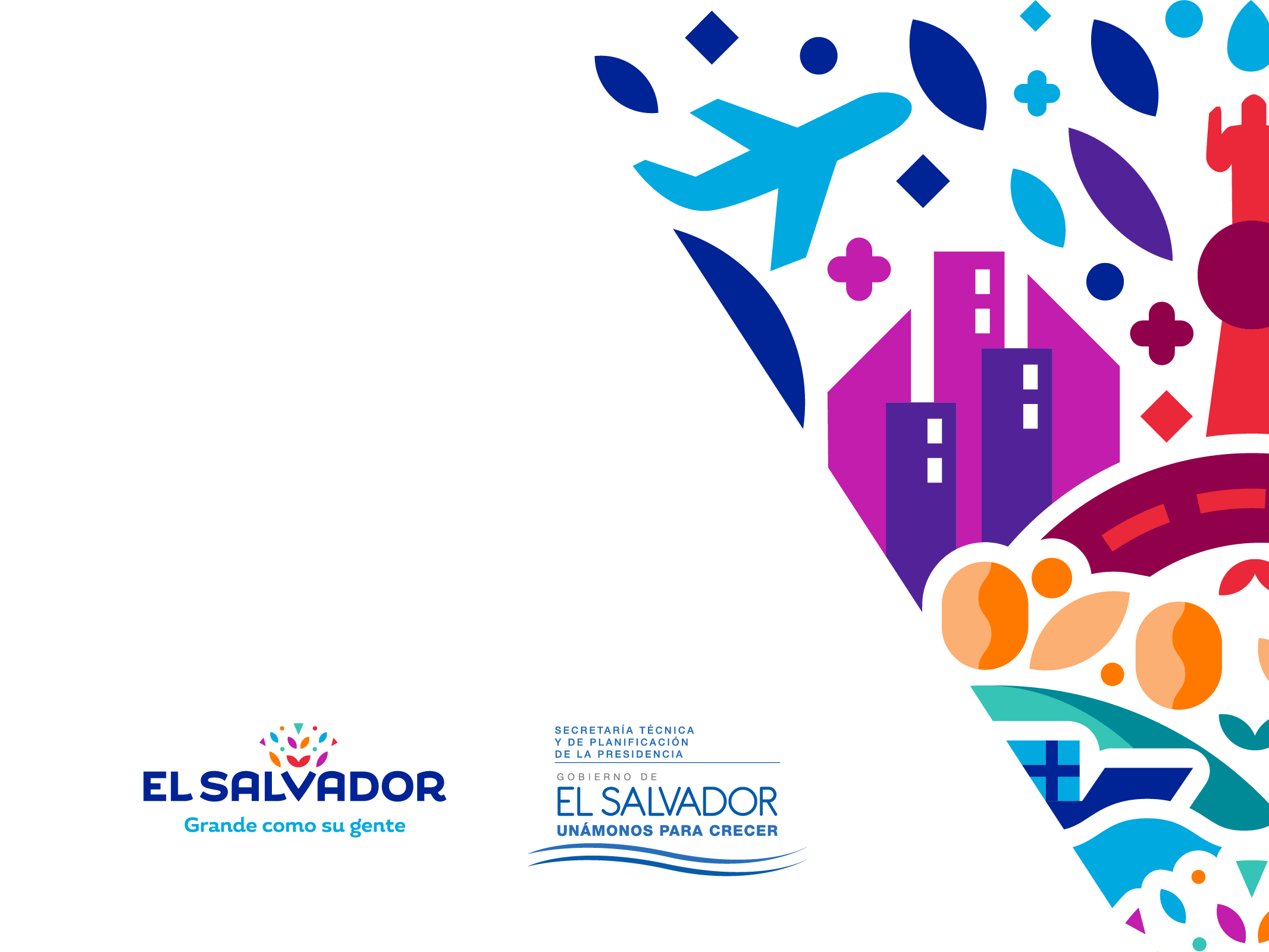 MUCHAS GRACIAS
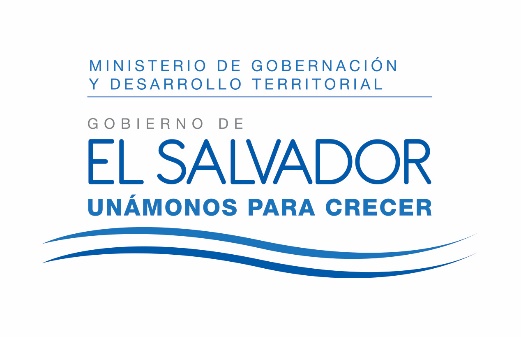